March, 2025
Inter-AP Carrier Synchronization for Coordinated Beamforming (CoBF)
Date: 2025-03-10
Authors:
Slide 1
Bilal Sadiq, Samsung Electronics
March, 2025
Inter-AP carrier sync requirements
Carrier frequency difference between the transmission of AP1 and that of AP2 should be smaller than TBD threshold (~350Hz for 90th %-tile)
Carrier frequency during all sounding transmissions* and subsequent PPDU transmission of an AP should be fairly close (<<subcarrier spacing, but no additional requirements on phase noise specified)



*Note: For sequential in-BSS sounding, it seems possible for an AP to post-correct channel feedback instead of pre-correcting its transmission for inter-AP CFO
Slide 2
Bilal Sadiq, Samsung Electronics
March, 2025
Solution
At any given time, designate an AP as “sync reference” and the other as “sync follower”  [1]—[3]
Each time “sync follower” receives a frame from the other AP, it refines carrier sync (i.e., estimates residual CFO and applies correction to subsequent CoBF-related transmissions) 
Do we need negotiation between APs to agree on sync roles? (This is a bad question.)
What normative behaviour does 11bn need to define for an AP?
What is the normative behaviour associated with Sync-Follower?
If one AP is applying Sync-Follower behaviour, does it mean the other AP is Sync-Reference? (NO)
This contribution: Protocols in [1]—[3] can be simplified such that 
Both APs follow exactly the same simple behaviour to acquire and maintain carrier sync
No inter-AP role negotiation is required (MAC or outside-the-Standards)
Slide 3
Bilal Sadiq, Samsung Electronics
[Speaker Notes: There is no such thing as “Sync Reference” – there is only “Sync Follower”.  “Reference” exits only in the mind of the “Follower”, in the moment when Follower takes an action (of adopting carrier from Reference and applying it to Follower’s own transmissions.)]
March, 2025
Summary
Slide 4
Bilal Sadiq, Samsung Electronics
March, 2025
Summary
Next few slides: Examples of both APs applying this behavior to acquire and maintain carrier sync
Slide 5
Bilal Sadiq, Samsung Electronics
March, 2025
Joint Sounding (1/2)
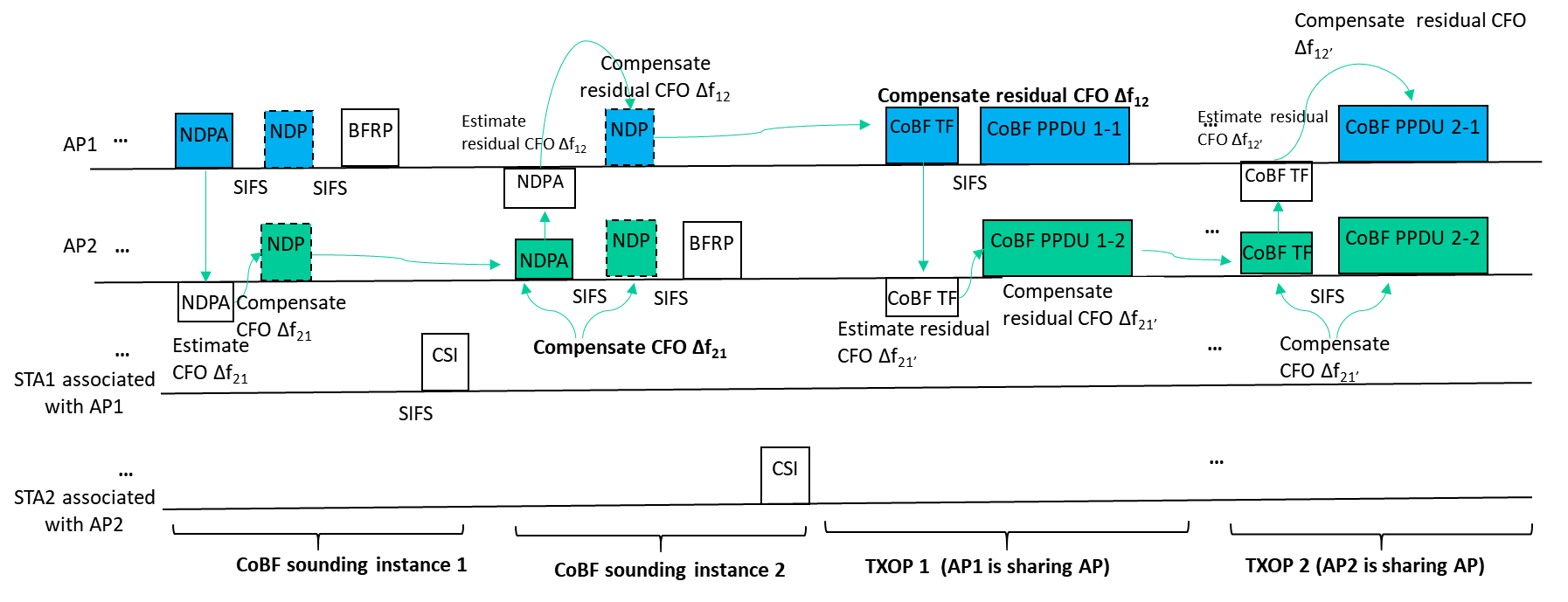 Note: In steady state, the updates to estimated residual CFOs at either AP remain fairly small, tracking carrier frequency drift due to phase noise.
Slide 6
Bilal Sadiq, Samsung Electronics
March, 2025
Joint Sounding (2/2)
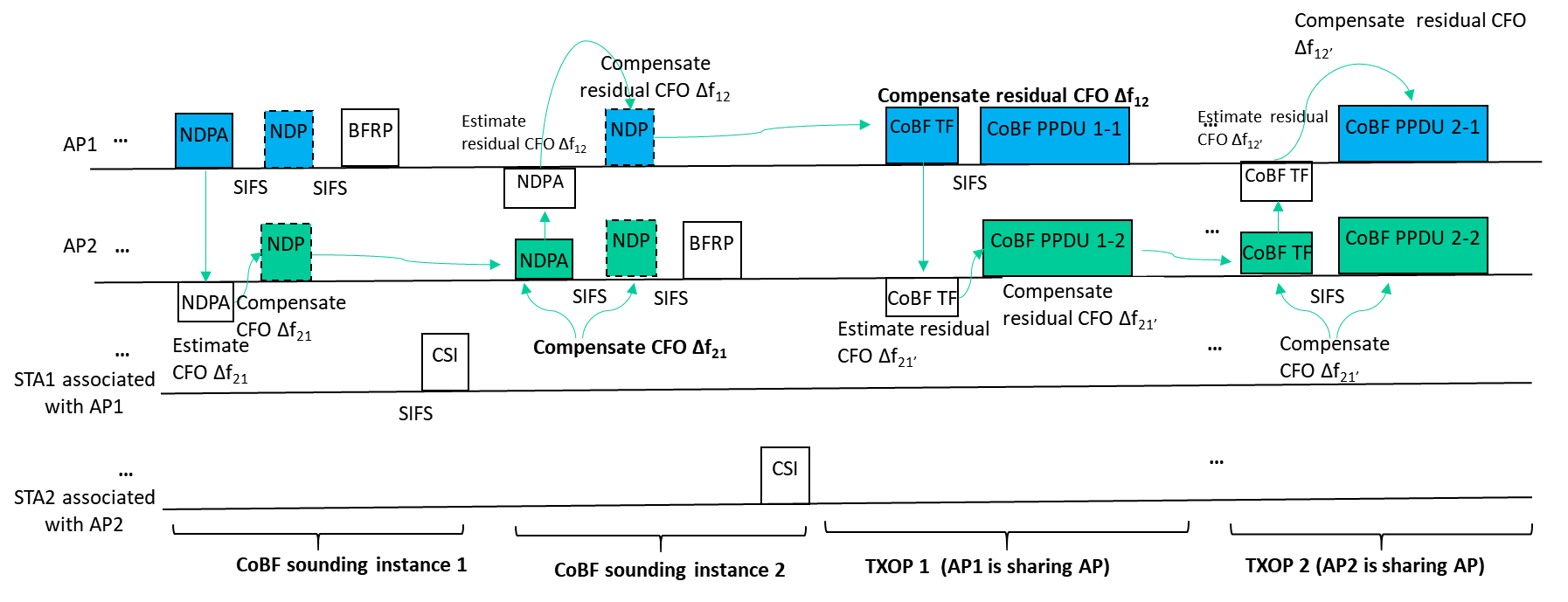 Slide 7
Bilal Sadiq, Samsung Electronics
March, 2025
Sequential Sounding (1/2)
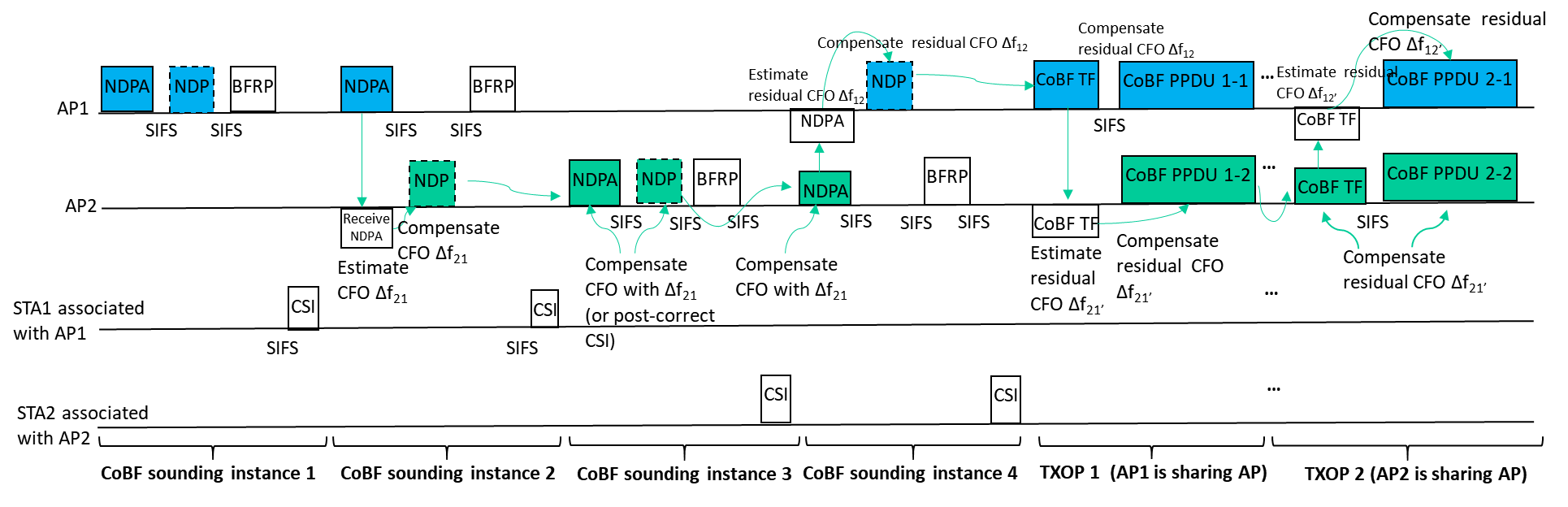 Note: In steady state, the updates to estimated residual CFOs at either AP remain fairly small, tracking carrier frequency drift due to phase noise.
Slide 8
Bilal Sadiq, Samsung Electronics
March, 2025
Sequential Sounding (2/2)
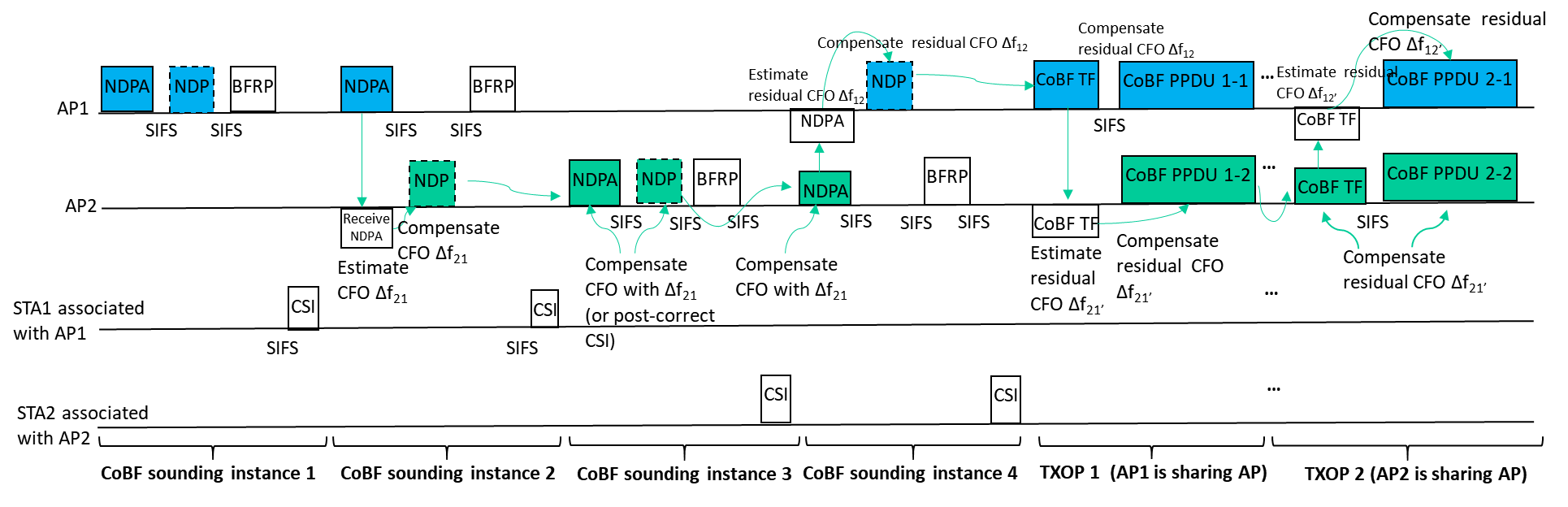 Slide 9
Bilal Sadiq, Samsung Electronics
March, 2025
Recap: Both APs can follow identical normative behavior
An AP receiving an NDPA, CoBF-trigger (or other TBD frames with inter-AP fields) from the other AP as part of CoBF operation, shall
estimate residual CFO w.r.t transmitting AP, and 
if a valid CFO estimate is available,
remove estimated CFO to within required bound from subsequent CoBF-related transmissions that are required to be carrier synchronized for CoBF operation

What does it mean for an AP to have valid inter-AP CFO estimate?
Slide 10
Bilal Sadiq, Samsung Electronics
March, 2025
Recap: Both APs can follow identical normative behavior
Slide 11
Bilal Sadiq, Samsung Electronics
March, 2025
Recap: Both APs can follow identical normative behavior
Slide 12
Bilal Sadiq, Samsung Electronics
March, 2025
References
11-24/1542r5, Sounding Schemes for Coordinated Beamforming
11-25/0083r0, CFO Correction for COBF
11-25/0103r0, Simplified Carrier Synchronization for CoBF Transmissions
11-24/2142r0, Multi-AP Sounding Analysis
Slide 13
Bilal Sadiq, Samsung Electronics